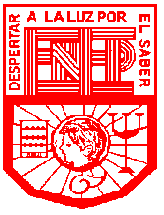 Escuela  Normal de Educación  Preescolar
Curso:      Planeación y Gestión Educativa

                                          Plan 2012

                                    Séptimo  Semestre 


      Docentes:  Eva Fabiola Ruiz Pradis
                          Guillermo Reséndiz Sánchez.
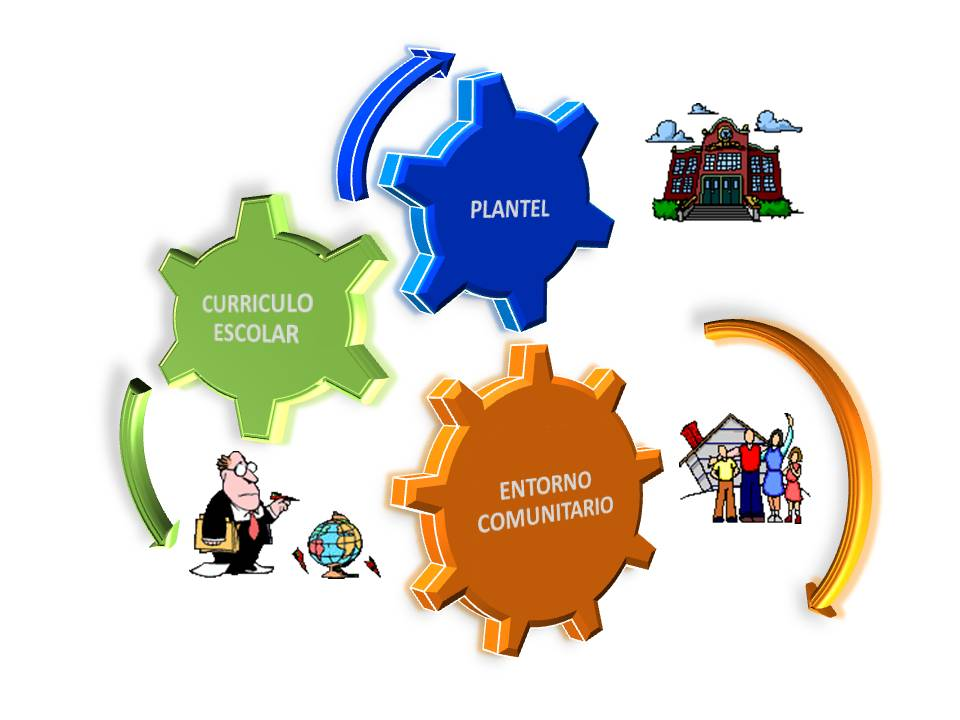 LICENCIATURA EN EDUCACIÓN PRESCOLAR
Programa del Curso:   
  
                   Planeación y gestión educativa

                Séptimo semestre
                 4 horas
                 4.5 créditos

            Trayecto formativo :  Psicopedagógico
LICENCIATURA EN EDUCACIÓN PRESCOLAR
Planeación y gestión educativa.

     Enfoque del curso:

Que el docente construya una concepción amplia de la gestión escolar a partir de la consulta y análisis de diversas fuentes teóricas y metodológicas para generar que la escuela sea una organización centrada en la formación del estudiante, abierta al entorno, preparada para los cambios, la innovación y que conduzca a toda la comunidad educativa a un programa o a acciones de mejora que, bajo una visión integral y estratégica, redunde en el aprovechamiento académico de los alumnos.
Cursos que anteceden
	
Filosofía de la educación   
Diagnóstico e intervención socioeducativa
El niño como sujeto social
Educación artística artes visuales y teatro
Proyectos de intervención socioeducativa
Inglés B1
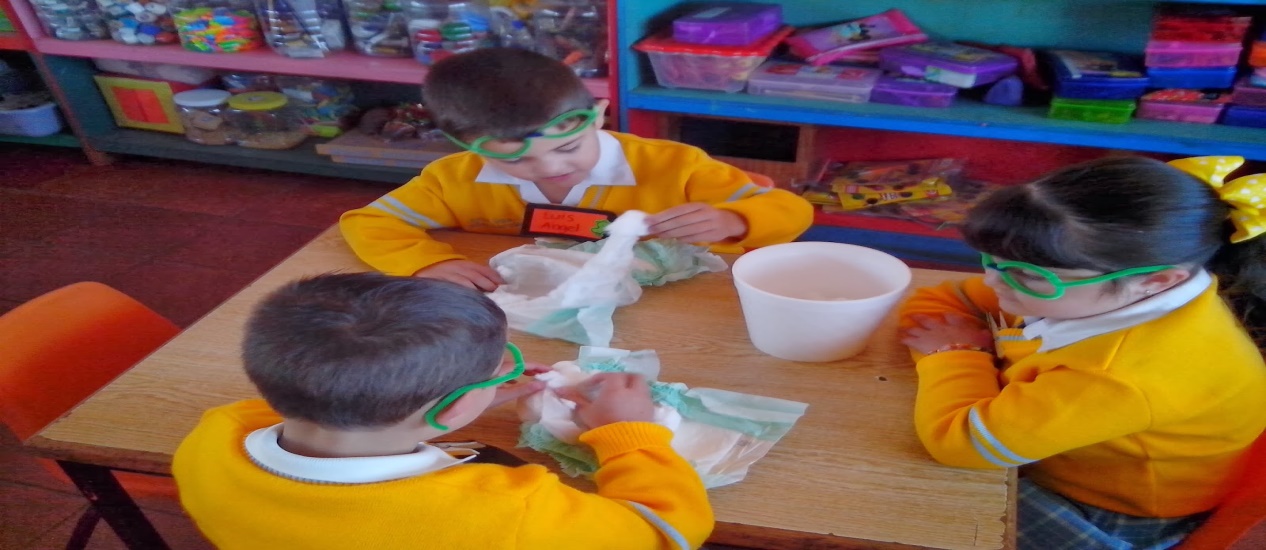 Cursos paralelos
	
Atención educativa para la inclusión
Formación ciudadana
Educación geográfica
Optativa
Inglés B2
Práctica profesional
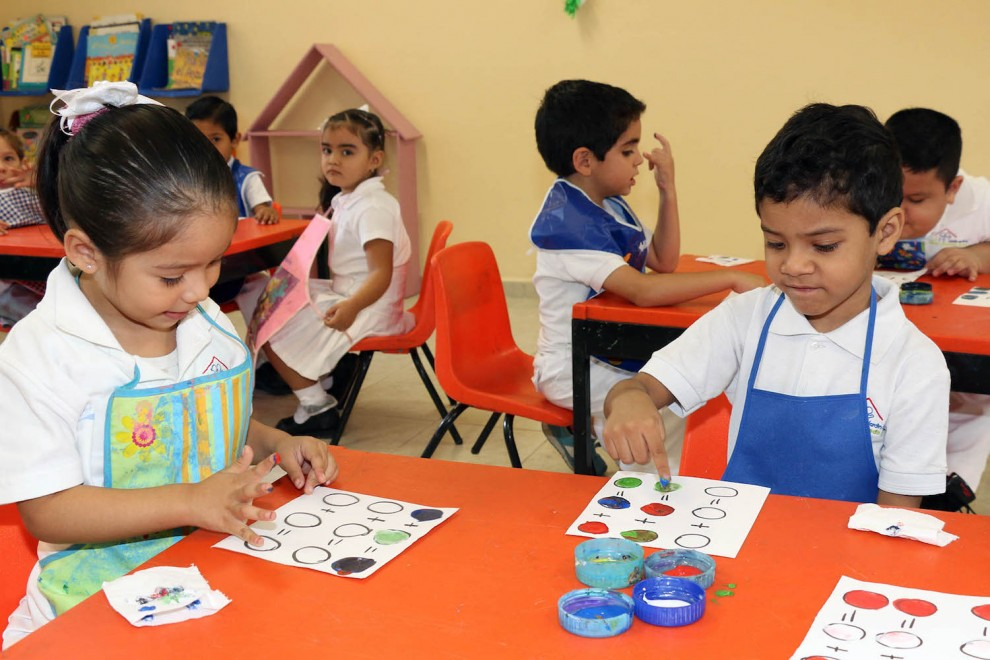 Cursos subsecuentes
	
Trabajo de Titulación
Práctica Profesional
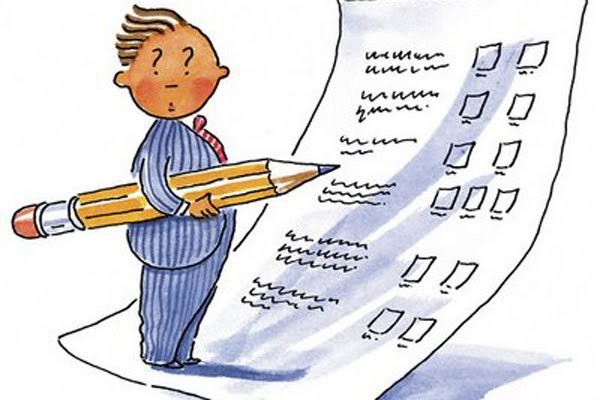 Propósito del Curso:   
  
 Pretende que el futuro docente de educación básica reconozca que la gestión educativa es esencial para el logro de los propósitos de la escuela, a partir de la identificación de sus condiciones y cultura particulares, de manera que sea capaz de participar en el funcionamiento eficaz de la institución y apoyar su proyecto de desarrollo.
Competencias del perfil de egreso
Emplea la evaluación para intervenir en los diferentes ámbitos y momentos de la tarea educativa.

Interviene de manera colaborativa con la comunidad escolar, padres de familia, autoridades y docentes, en la toma de  decisiones y en el desarrollo de alternativas de solución a    problemáticas socioeducativas.

Utiliza recursos de la investigación educativa para enriquecer            la práctica  docente, expresando su interés por la ciencia  y la propia investigación.
COMPETENCIAS DEL CURSO: 

Distingue los elementos teóricos y metodológicos de la gestión y la administración educativa actuales para fundamentar propuestas de intervención que contribuyan a la mejora de la calidad y a la consolidación de los centros escolares. 

 Propone alternativas para el desarrollo de las instituciones educativas con base en el análisis de las políticas públicas, el reconocimiento de escenarios y las posibilidades de participación de los diversos actores implicados en su funcionamiento. 

Aplica técnicas de planeación y evaluación estratégicas como recursos para orientar la mejora institucional. 

 Construye estrategias de gestión pertinentes para el mejoramiento y transformación de procesos educativos en contextos diversos. 

Diseña programas o acciones de mejora con base en los resultados de la evaluación y planeación institucionales, considerando el marco normativo vigente.
ESTRUCTURA DEL CURSO: 

El curso de planeación y gestión educativa se estructura en tres unidades de aprendizaje: 




Unidad I       Gestión  Educativa.


Unidad  II     Herramientas  para mejorar la Gestión  Escolar:  
                     Evaluación y Planeación.


Unidad  III    Diseño de Programas de Gestión Escolar.
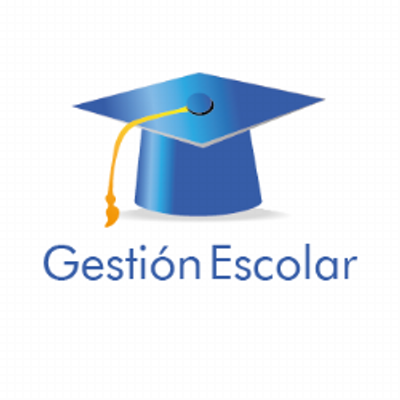 ESTRUCTURA DEL CURSO: 

El curso de planeación y gestión educativa se estructura en tres unidades de aprendizaje: 

La primera permite al estudiante identificar las orientaciones actuales de la gestión y administración educativas, con base en el análisis de referentes teóricos, conceptuales e instrumentales. Con ello, estará en posibilidad de reconocer la naturaleza de la gestión y diferenciarla de la administración tradicional, identificar las particularidades de la gestión escolar, los diferentes modelos y sus dimensiones, así como las posibilidades de intervención en los contextos actuales. 	
La segunda unidad propone un acercamiento a algunas técnicas y herramientas de gestión, en particular las que corresponden a la planeación estratégica y a la evaluación institucional, elementos indispensables para la realización de programas de gestión y el desarrollo de rutas de mejora. 

La tercera pretende conducir al estudiante para que elabore un programa o acción de mejora de la gestión que responda a las necesidades detectadas en un diagnóstico y con ello atienda a los indicadores de calidad vigentes en el sistema educativo para que la escuela ofrezca un servicio efectivo.
Competencias de la unidad  I
Unidad de aprendizaje   I      Gestión Educativa

Distingue los elementos teóricos y metodológicos de la gestión y la administración educativa actuales para fundamentar propuestas de intervención que contribuyan a la mejora de la calidad y a la consolidación de los centros escolares. 

 Propone alternativas para el desarrollo de las instituciones educativas con base en el análisis de las políticas públicas, el reconocimiento de escenarios y las posibilidades de participación de los diversos actores implicados en su funcionamiento.
Unidad de aprendizaje  I     Gestión Educativa
1.- Gestión educativa 
Nuevos paradigmas y enfoques en administración pública y gestión educativa. 
Transición de la administración escolar tradicional a la gestión educativa estratégica. 
Tendencias Internacionales en organización y gestión de instituciones educativas. 
   La gestión en el sistema educativo mexicano: políticas, orientaciones y     
        modificaciones recientes y su impacto en las escuelas de educación       
        básica. 

2.- La escuela como organización. 
 Organización y conducción de la escuela: cultura institucional, liderazgo, resolución de conflictos, consolidación de equipos y comunidades comprometidas con los objetivos institucionales, negociación con actores y grupos, toma de decisiones.
Evidencias de la unidad I      Gestión educativa
 

Cuadro comparativo sobre los enfoques tradicionales y recientes en gestión educativa. 

Ensayo: sobre Políticas, orientaciones y modificaciones recientes a la gestión educativa en educación básica y su eventual impacto en las escuelas.
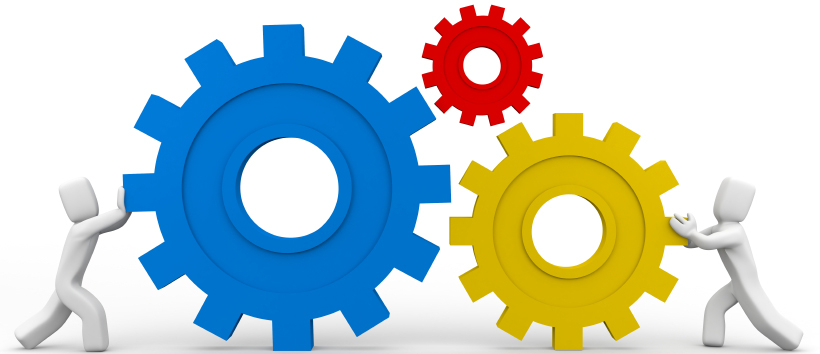 Competencias de la unidad   II
 Herramientas para mejorar la gestión escolar: evaluación y planeación 	

Aplica técnicas de planeación y evaluación estratégica como recursos para orientar la mejora institucional. 

Propone alternativas para el desarrollo de las instituciones educativas con base en el análisis de las políticas públicas, el reconocimiento de escenarios y las posibilidades de participación de los diversos actores implicados en su funcionamiento.

Construye estrategias de gestión pertinentes para el mejoramiento y transformación de procesos educativos en contextos diversos.
Unidad de aprendizaje II:  	
Herramientas para mejorar la gestión escolar: evaluación y planeación.
 
1.- Dimensiones de la gestión escolar: 
Administrativas 
Pedagógica-didácticas 
Político-educativas 
Socio-comunitarias 
Organizativas 

2.- Planeación estratégica. 
 Conceptos básicos. 
 Etapas y componentes. 
 Estrategias y herramientas. 

3.- Evaluación institucional : 
            El proceso técnico de la evaluación
Evidencias de la unidad II

Herramientas para mejorar la gestión escolar: evaluación y planeación 	



Mapa conceptual 
             sobre dimensiones de la gestión. 

Reporte de Diagnóstico de la gestión escolar
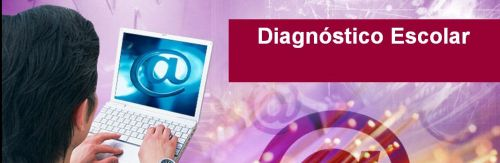 Competencias de la Unidad III: 
Diseño de Programas de gestión escolar 

Construye estrategias de gestión pertinentes para el mejoramiento y transformación de procesos educativos en contextos diversos. 

Diseña programas o acciones de mejora con base en los resultados de la evaluación y planeación institucionales, considerando el marco normativo que lo rige. 

Aplica técnicas de planeación y evaluación estratégica como recursos para orientar la mejora institucional.
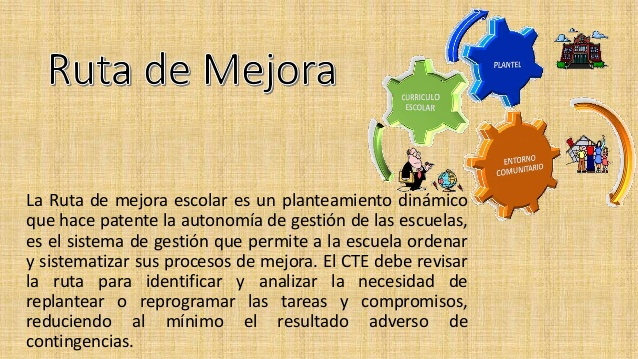 Unidad de aprendizaje III: 
Diseño de Programas de gestión escolar 
Política en Educación Básica para el desarrollo de programas y acciones de gestión escolar: 
             Acuerdo 717 
El diagnóstico institucional: 
             metodología y herramientas. 
Identificación de alternativas de mejora. 
Diseño de una ruta de mejora continua enfocada en el logro de resultados educativos .
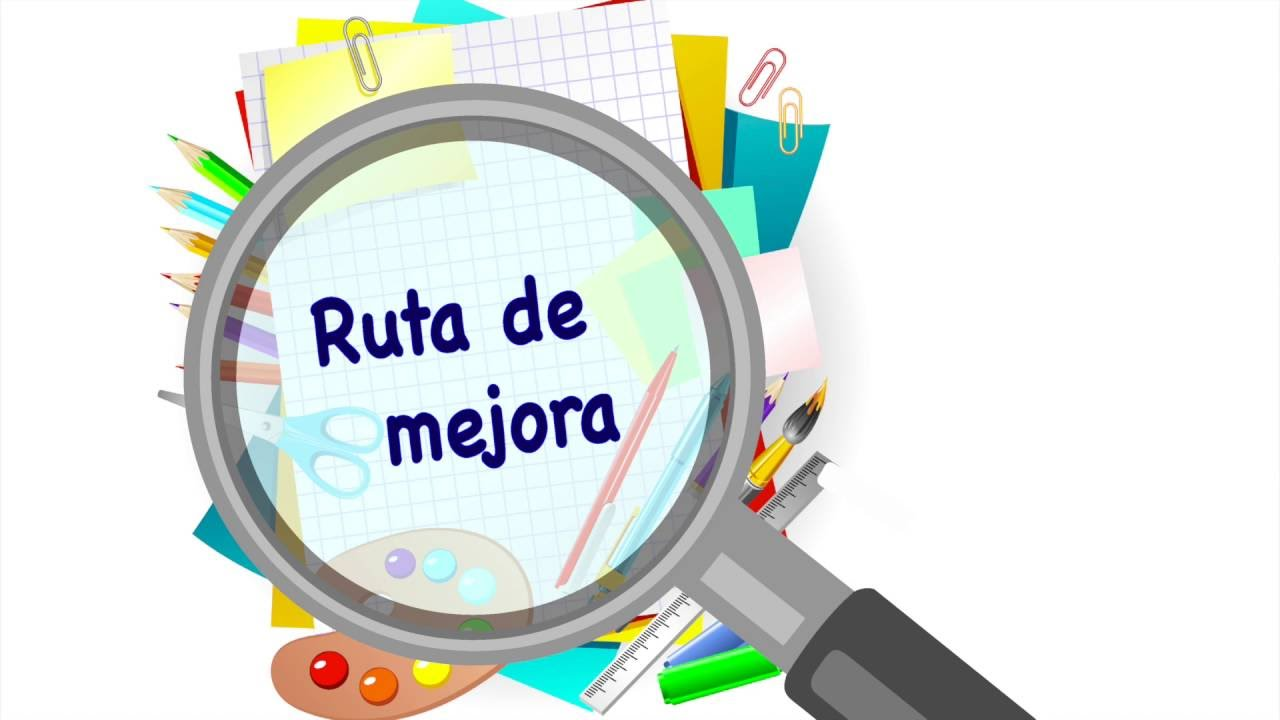 Evidencia de aprendizaje:
 Unidad III: 

           Diseño de Programas de gestión escolar 


Proyecto de una ruta de mejora escolar
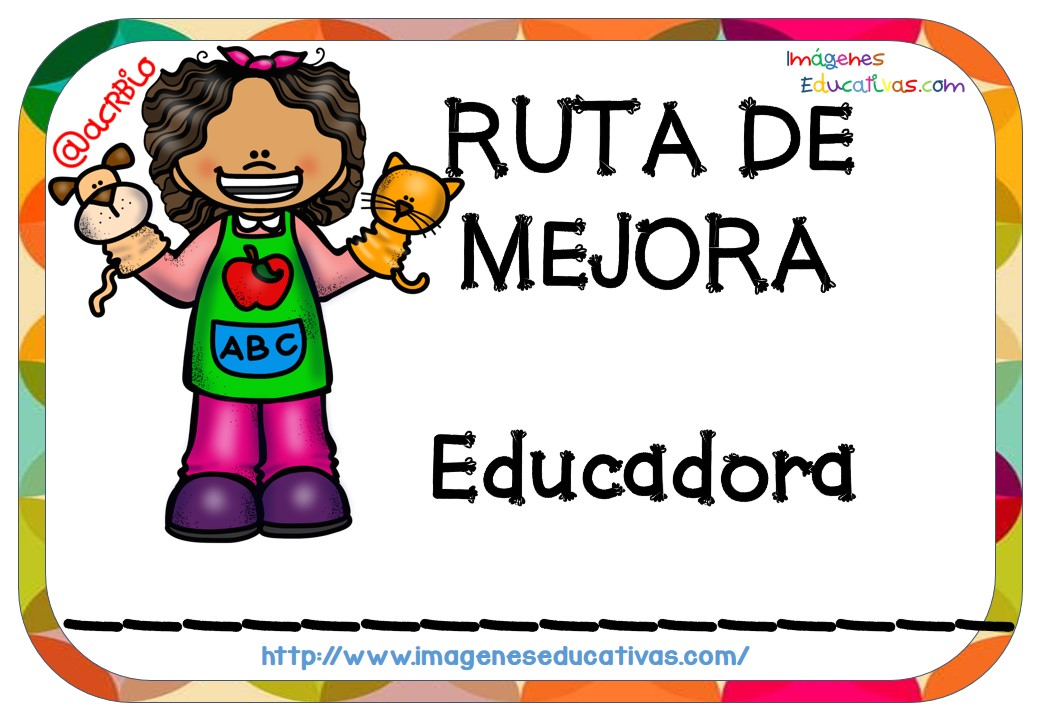 Referencias    Unidad I

Álvarez, I. (et. al) El concepto emergente de gestión educativa estratégica y desafíos para la formación en gestión. XI Congreso Nacional de Investigación Educativa. Política y Gestión. Ponencia. Disponible en : www.comie.org.mx/congreso/memoriaelectronica/v11/.../1466.pdf 
Arellano, D. (2004) Gestión estratégica para el sector público. Del pensamiento estratégico al cambio organizacional. México: Fondo de Cultura Económica. 
CASASSUS, J. (2000). Problemas de la gestión educativa en América Latina. La tensión entre los paradigmas de tipo A y el tipo B. Santiago de Chile: UNESCO. 
Frigerio, G., y M. Poggi. (et al) (1992) Las instituciones educativas. Cara y Ceca. Buenos Aires: Troquel. 
Gazïel. H. (et. al.) (2000). La calidad de los centros docentes en el siglo XXI. Propuestas y experiencias prácticas. Madrid: La muralla. 
Murillo, F. (2006). “Una dirección escolar para el cambio: del liderazgo transformacional al liderazgo distribuido”, Revista Electrónica Iberoamericana sobre Calidad, Eficacia y Cambio en Educación (REICE). Vol. 4, núm. 4e, Pp. 11-24. 
Navarro, M. La gestión escolar: conceptualización y revisión crítica del estado de la literatura. Disponible en http://ww2.educarchile.cl/UserFiles/P0001/File/Gesti%C3%B3n%20escolar-esc.%20b%C3%A1sica.pdf 
Ortega, F. (2008) Tendencias en la gestión de centros educativos. Revista Latinoamericana de Estudios Educativos (México), vol. XXXVIII, núm. 1-2, pp. 61-79, Disponible en: http://www.redalyc.org/articulo.oa?id=27012437004 
Sander, Benno.(s/f) Nuevas Tendencias en la gestión educativa: democracia y calidad. 
Disponible en:http://ww2.educarchile.cl/UserFiles/P0001/File/Nuevas%20Tendencias%20en%20la%20gesiti%c3%b3n%20Educativa.pdf 
SEP (2014) Acuerdo 717 por el que se emiten los lineamientos para formular los Programas de Gestión Escolar. México DF: SEP. Disponible en: http://sep.gob.mx/work/models/sep1/Resource/62550be0-b2d6-4c65-9324-0f0ca932e616/a717.pdf 
Guías de trabajo de los Consejos Técnicos Escolares (2013- 2014) y (2014-2015) Disponible en: http://basica.sep.gob.mx/cte2013.html
Referencias     Unidad II

Andere, E. (2012). La escuela rota. México: Siglo XXI. 
Bolívar, A. (2012) Políticas actuales de mejora y liderazgo educativo. España: Algibe. 
Cantón, I. (2004) Planes de Mejora en los Centros Educativos, España: Aljibe. 
Casanova, M. (2007).Evaluación y calidad de centros educativos. Madrid: La muralla. 
Chiaventano, A. y A. Sapiro. (2010) Planeación estratégica, fundamentos y aplicaciones. México: McGraw Hill. 
CIVICUS. Planificación estratégica. Disponible en : 
http://www.civicus.org/view/media/Planificacion%20strategica.pdf 
EVO - Evaluación: Una herramienta de gestión para mejorar el desempeño de los proyectos (Marco Lógico)-3/97. II. La evaluación y la preparación de proyectos a. La evaluación y el diseño de proyectos 
Disponible en: 
http://www.coneval.gob.mx/rw/resource/coneval/EVALUACIONES/Bibliograf%C3%ADa%20sobre%20la%20Metodolog%C3%ADa%20de%20Marco%20L%C3%B3gico/1319.pdf 
Ministerio de Educación. Secretaría de Planificación Estratégica. (2006)Metodología integrada para la planificación estratégica .Lima, Perú. 
Disponible en: 
http://www.minedu.gob.pe/planificacionestrategica/xtras/MetodologiaIntegradaPE.pdf 
Pérez J. (et. al) (2008) Hacia una educación de calidad: Gestión, instrumentos y evaluación. España: Narcea.
Referencias     Unidad III

       Cantón, I. (2004) Planes de Mejora en los Centros    
              Educativos, España: Aljibe. 
SEP (2014) Acuerdo 717 por el que se emiten los lineamientos para formular los Programas de Gestión Escolar. México DF: SEP. Disponible en: http://sep.gob.mx/work/models/sep1/Resource/62550be0-b2d6-4c65-9324-0f0ca932e616/a717.pdf 
Dueñas S. (et. al). La planeación estratégica, herramienta para la transformación en el nivel preescolar. 
Disponible en : http://www.transformacion-educativa.com/congreso/ponencias/243-planeacion-estrategica.html 	
Otros recursos 	Guías de trabajo de los Consejos Técnicos Escolares (2013- 2014) y (2014-2015) Disponible en: http://basica.sep.gob.mx/cte2013.html 
Orientaciones para establecer la ruta de mejora escolar (2014-2015) 
Disponible en: http://basica.sep.gob.mx/cte2013.html
Desarrollo  del curso
El curso de Planeación y Gestión educativa 

Asume una modalidad de seminario – Taller

En donde la discusión y el análisis en relación con la elaboración de productos genera el aprendizaje.

Analizar, caracterizar y comparar  las corrientes de la gestión educativa/escolar.
Revisión y análisis de textos.
Construcción de la línea del tiempo, mapas mentales y conceptuales, cuadro. 
Elaborar ensayos sobre las políticas actuales de gestión educativa/escolar.
Uso de herramientas de análisis organizacional.
Identificar un problema real a partir del diagnóstico.
Diseñar una ruta de mejora.
Evaluación   del  curso
Curso de Planeación y Gestión educativa 

Se realiza en dos modalidades: La formativa y sumativa.
 
La evaluación formativa enfatiza la construcción de evidencias de producto y de conocimiento, como las ya señaladas: 
líneas del tiempo, 
mapas mentales y conceptuales, 
ensayos, diversos 
organizadores gráficos, 
sistemas de parámetros e indicadores,
reportes de la aplicación de instrumentos de valoración y diagnóstico.
 
La evaluación sumativa implica la elaboración de una evidencia integradora
Como un diseño de una ruta de mejora 
     debe cubrir criterios de desempeño para su elaboración como las  
     orientaciones técnicas de los procesos implicados en ese diseño.
Criterios  de  Evaluación
Evaluación de Unidad y portafolio               50 %
Trabajos escritos                                         10 %                                    Participaciones                                            10%
Observación y práctica                                30%


Trabajo global
30 % de evidencias de unidad
30 % de Examen semestral
40% de evidencias globales integradoras
 
85% de asistencia, puntualidad, responsabilidad,  respeto, disposición, investigación  entrega de evidencias y actitud positiva .
Criterios de evaluación
Es indispensable aprobar el con una calificación mínima de  Aprobatoria es de 7 ,  la evaluación global final con 6 para aprobar el curso.
Si la calificación de alguna unidad es 6 o menor, automáticamente se irá al examen extraordinario sin derecho a evaluación global final.
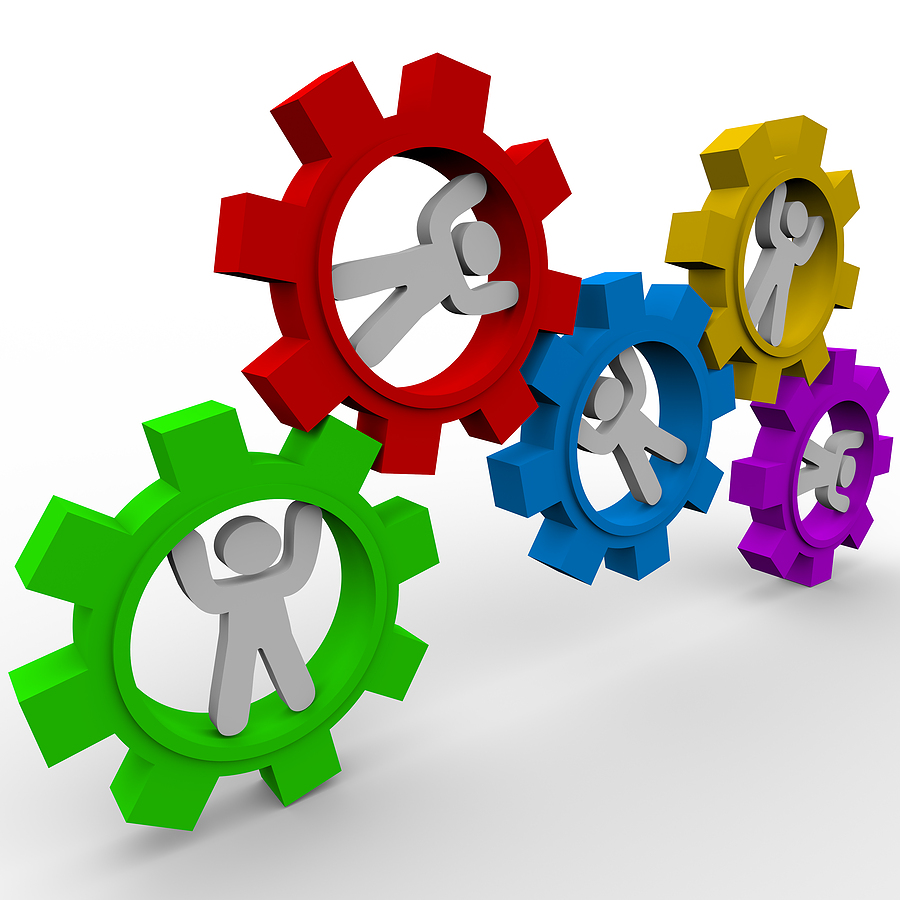 Acuerdos
Asistir  y  permanecer en clase.
Ser puntual.
Traer los  materiales, tareas, equipo para trabajar.
Participación  activa.
Entregar evidencias a tiempo impresas  y completas. 
Trabajar individual y /o  por  equipo.
No consumir alimentos en clase.
Respeto  y  actitud de servicio.
Organización  y  limpieza  en el aula.
Aseo personal  y  uniforme.
Tener la  información en el cuaderno, encuadre, trabajos, evidencias consultas, cuadros, esquemas, diagramas, datos. 
Revisar  plataforma de escuela en  red.
Crear un ambiente, sano, pacífico y de convivencia.
LICENCIATURA EN EDUCACIÓN PRESCOLAR
Primer periodo de evaluación   institucionalSegundo periodo de evaluación institucional  
Tercer período evaluación  institucionalExamen semestralJornada de observación y  práctica docentePrimera Jornada : 4 al 29 de SeptiembreSegunda Jornada: 30 Octubre al 24 de Noviembre
Tercera jornada:  22 de Enero
¡ Gracias!